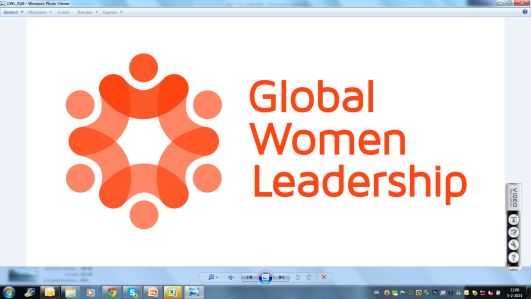 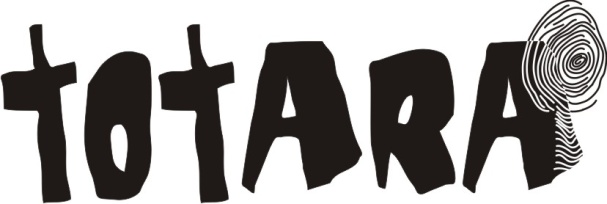 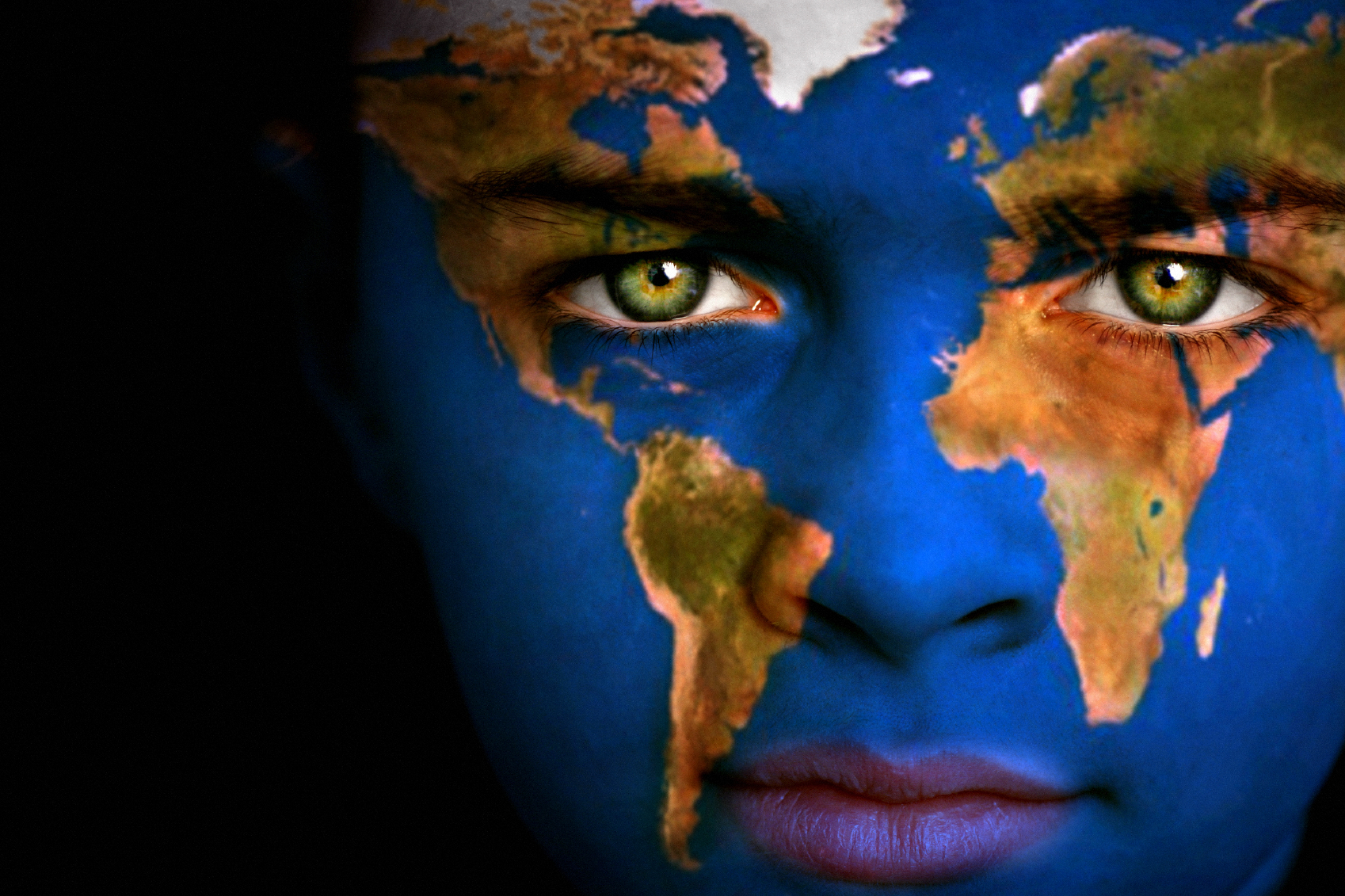 Change Tomorrow TodayLessons Learned from Women in Leadership
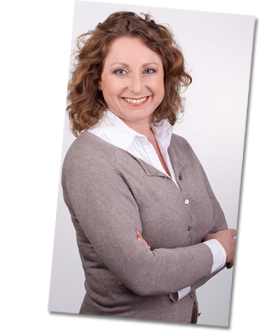 CLAUDIA 
ZWART
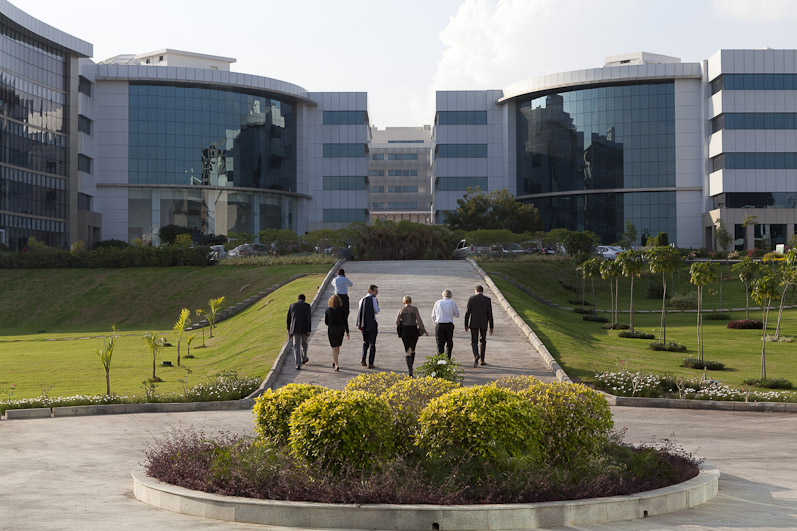 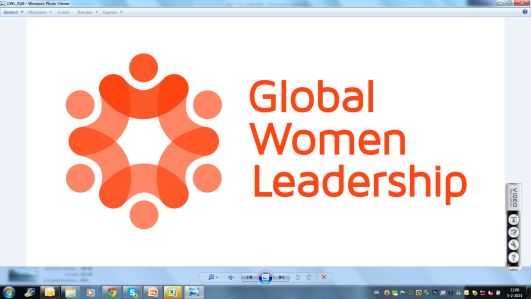 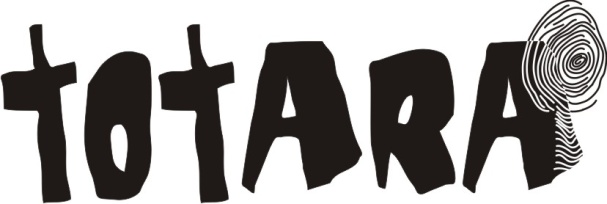 Global
Global Research
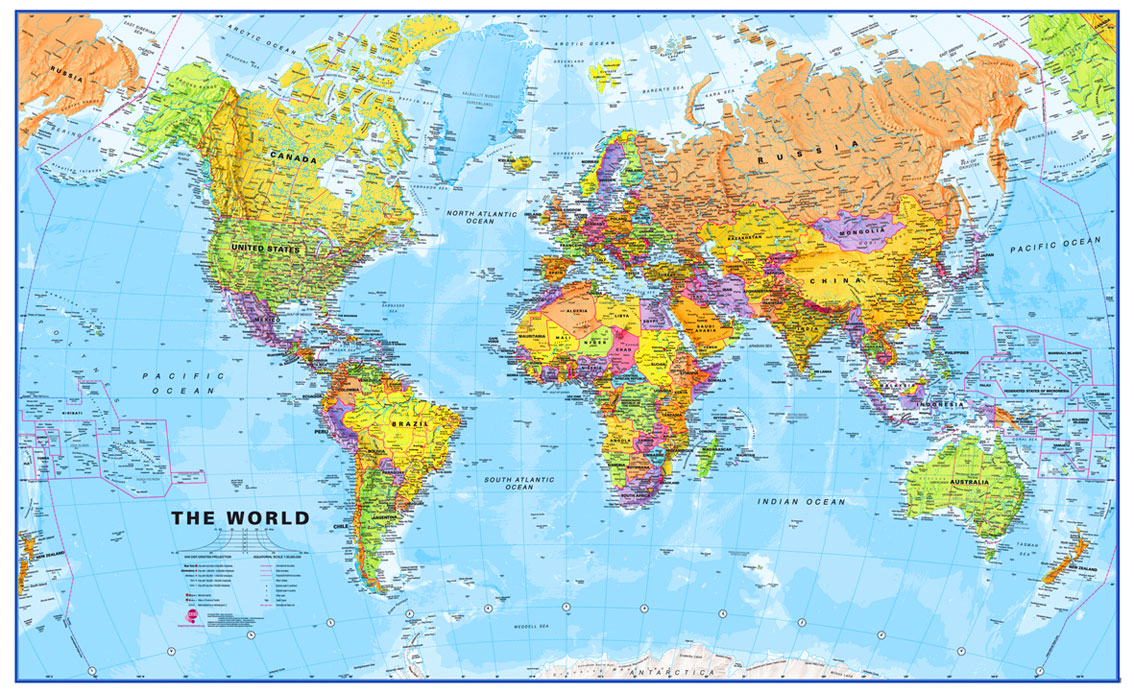 Jobs
Jobs
Director People & Organisation
AVP Life Sciences Centre Head (Global Accounts)
Manager Learning & Development
Executive Manager
Global Programs Leader for Global Technology Service
Director
Owner
Boardmember Business Forum
Cofounder and Chair Women Business Group Micro Krediet
Head of City Police (700p)
Registeraccountant
Ondervoorzitter parlement
General Manager Food Business
Head Unit for Document Design
Director 
Executive Chef
Company secretarial manager
Producer
Managing Director
Investor Real Estate
Digital Editor 
Legal Boardroom Advisor
Director Innovation & Culture
Logistics Director
Managing Director 
Founder and President
Corporate Communications Director
Trade Union Negotiator
Railway Director
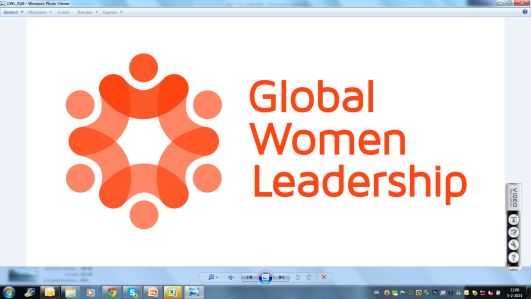 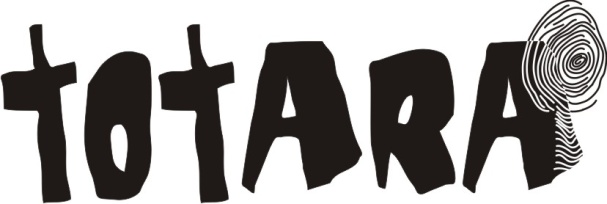 Global Lessons
Career investments
Marathon 
or sprint
Make choices
Do
Split families
Global view
Parents
Fear for live
Decision making
Clear Vision
Think future
Spirituality
Finance
Inclusivity
Commitment
Motherhood
Communication straight and clear
Childhood
ambitious
Diversity
Education
Human Rights
Apartheid
Young Leaders
Care for people
Act
Do unsual things
Investments
Lead by Mindmapping
Build connections
Role models
Broaden comfortzone
Lead unconditional
Breakthroughs
Pay forward
Social responsibility
Stop
Open
Comfort
Be different
TODAY
Belief
Simple
Develop
Cross the Line
Migration
Create To improve
Thinkchange
Hapiness
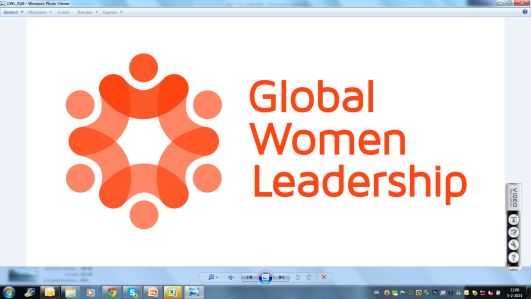 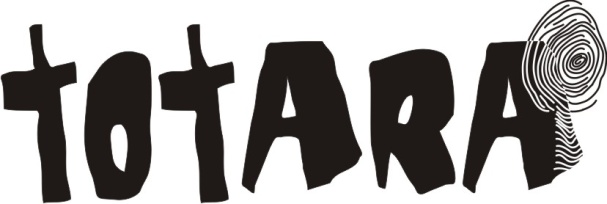 Social Responsibility
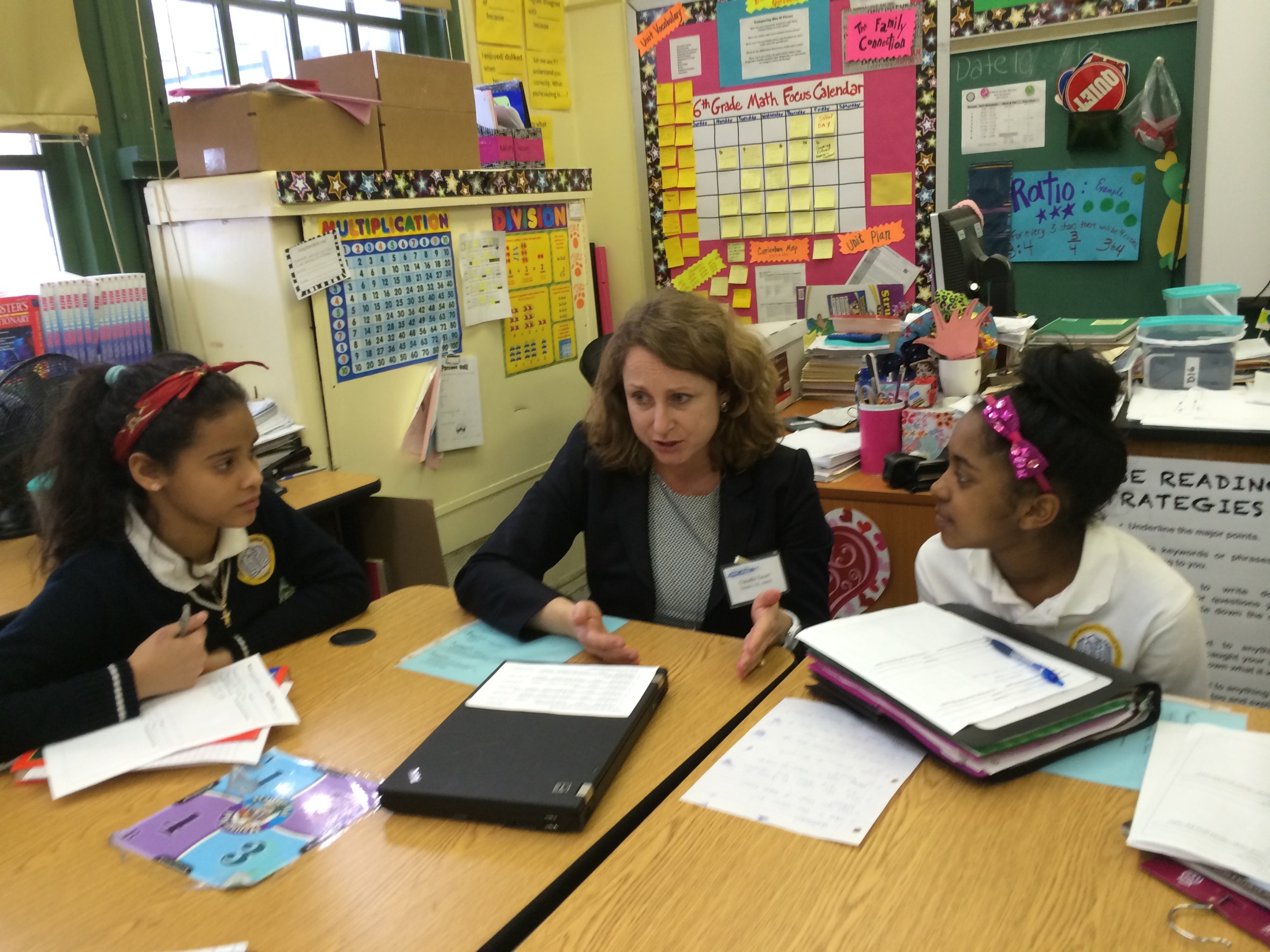 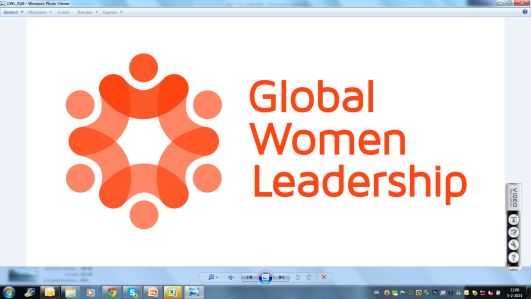 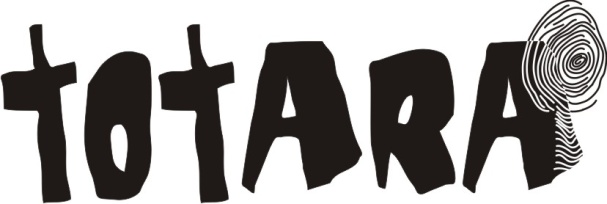 NEXT
Team
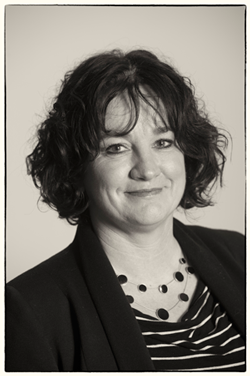 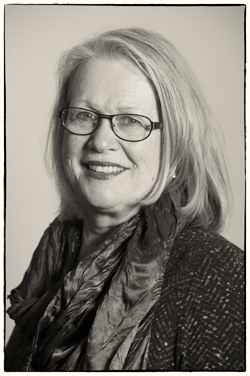 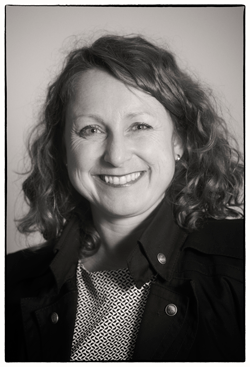 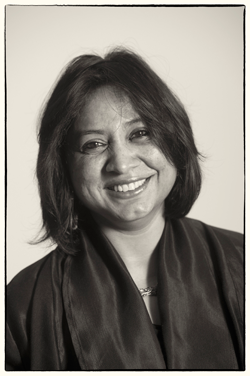 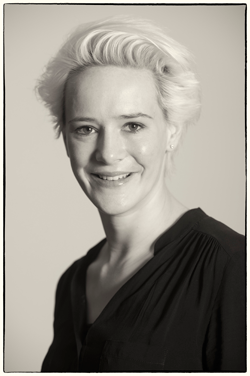 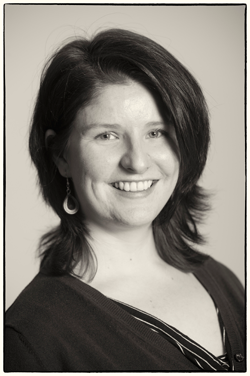 Change Tomorrow Today
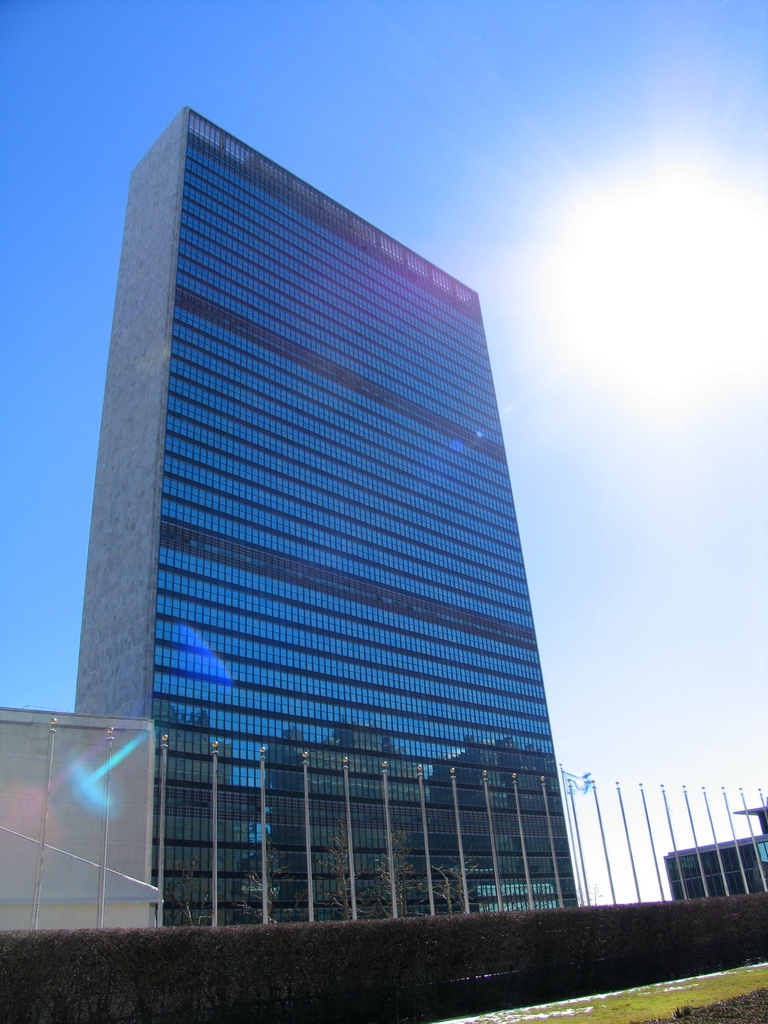 Renew European Economy
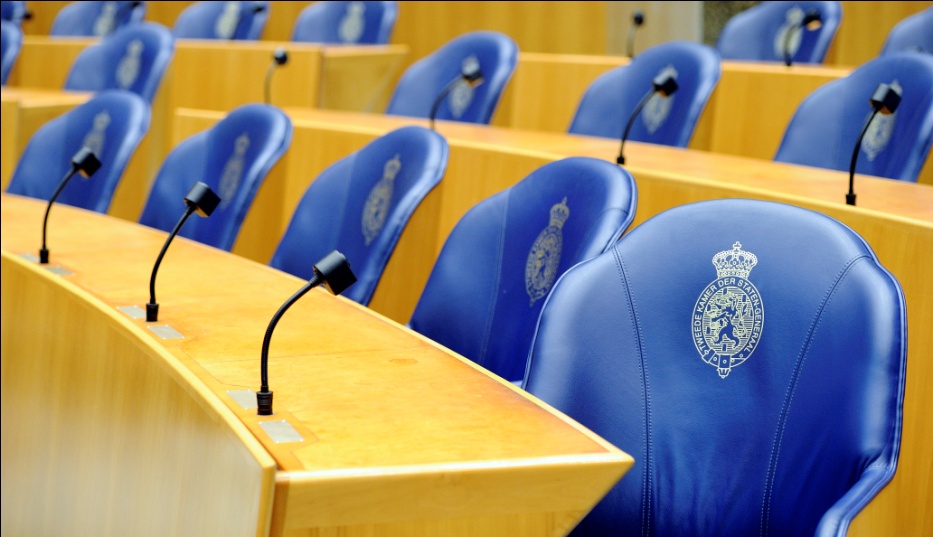 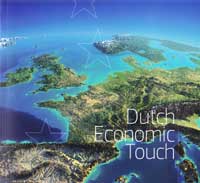 Science - PhD
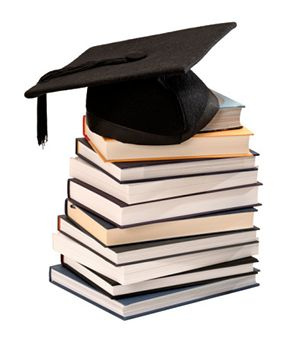 Media
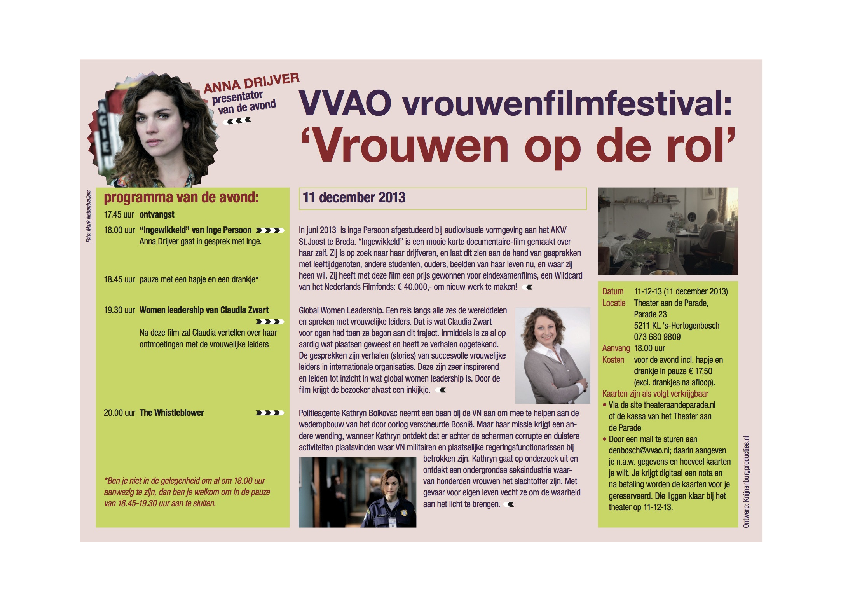 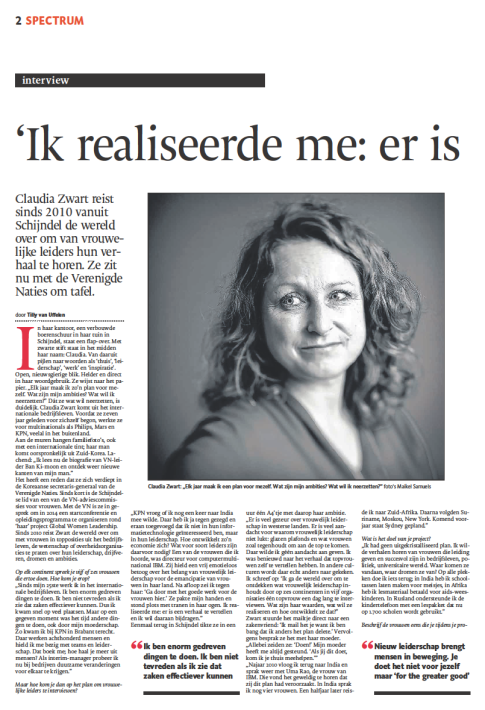 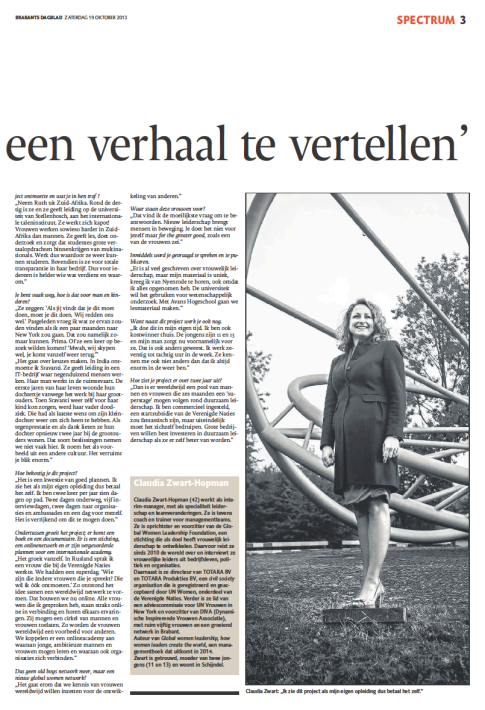 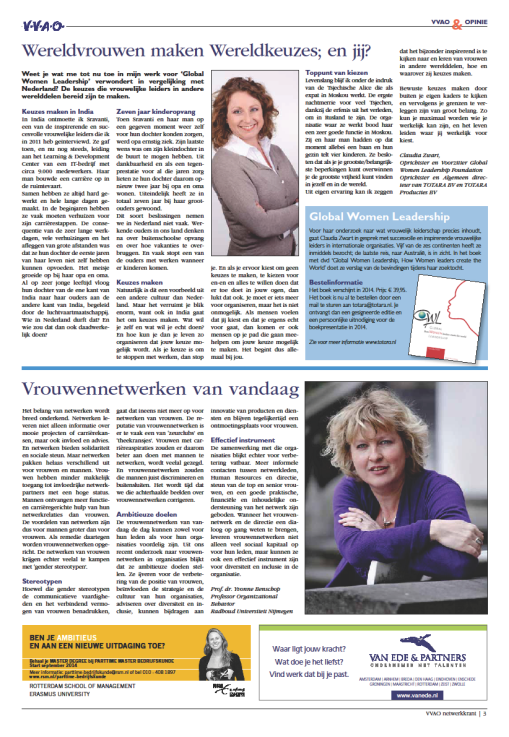 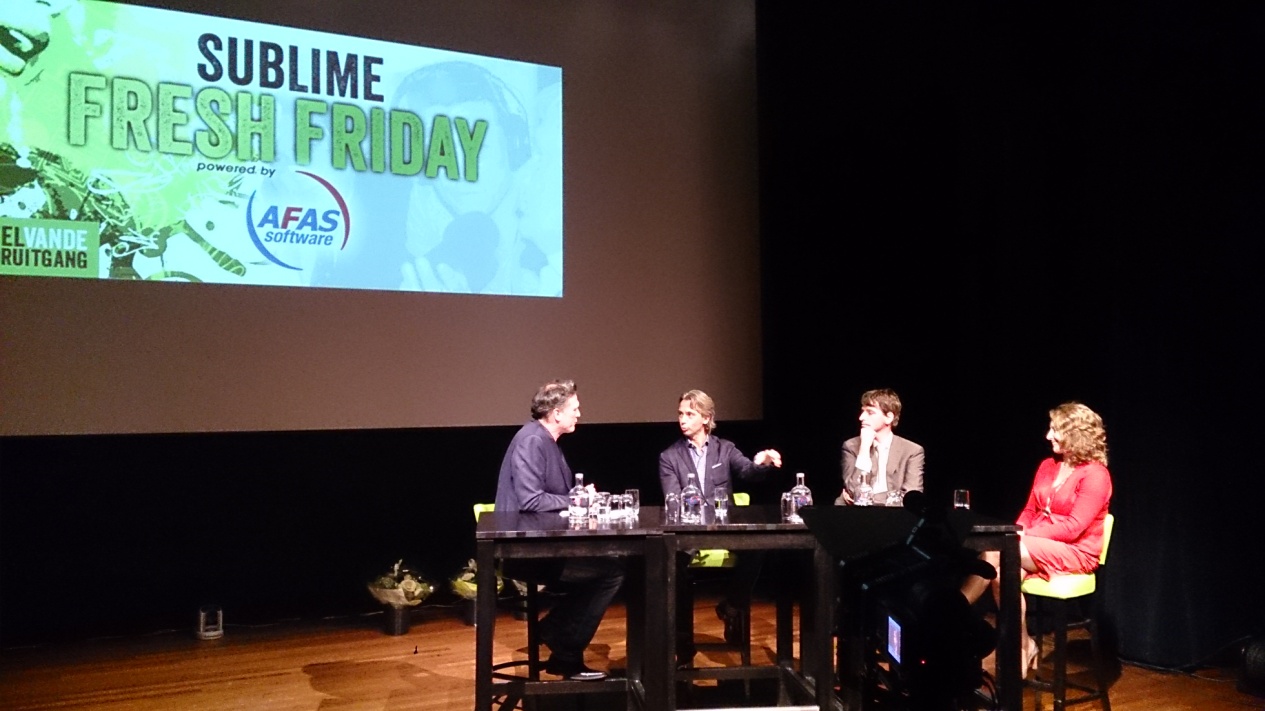 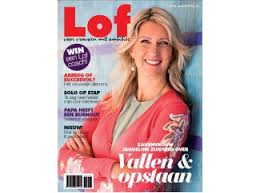 Book
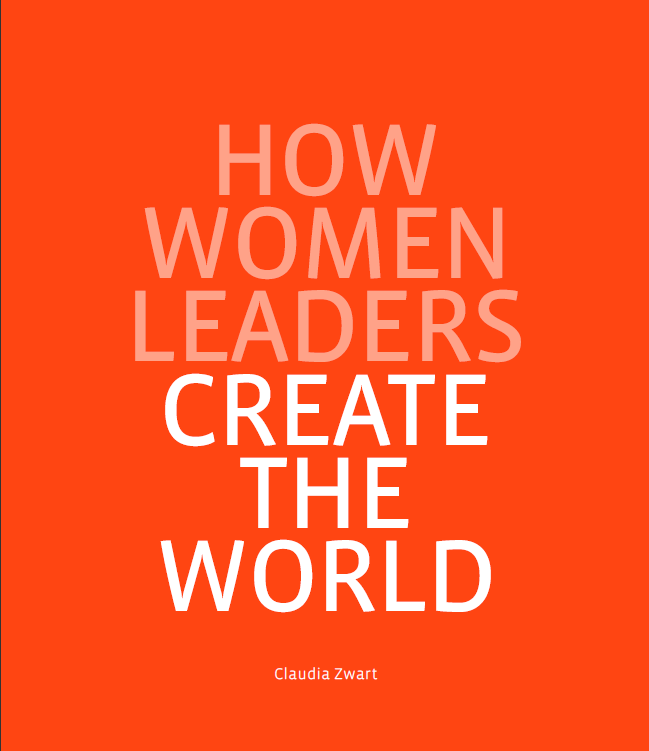 Film
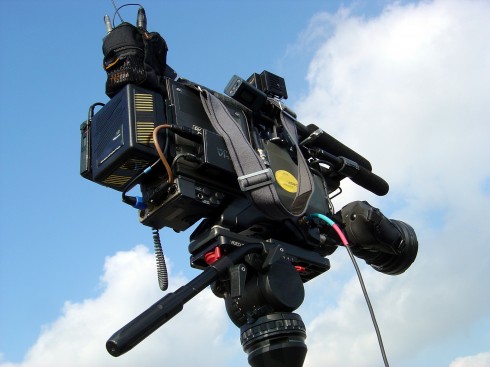 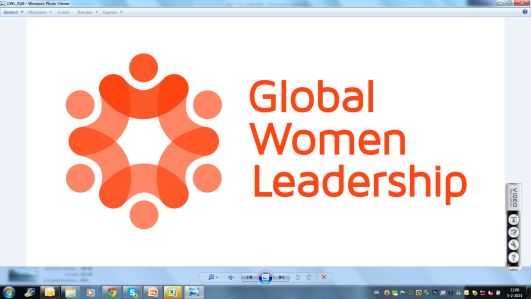 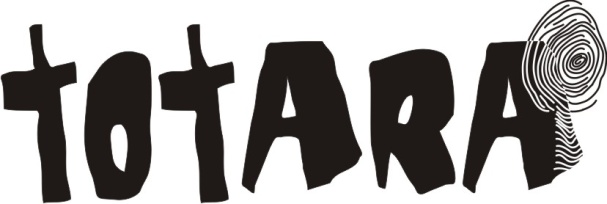 Develop to Create a better Future
Lessons Learned
South African WOMEN LEADERS
INDIAN
Women
LEADERS
CZECH/RUSSIAN WOMEN LEADERS
Unknown for Growth
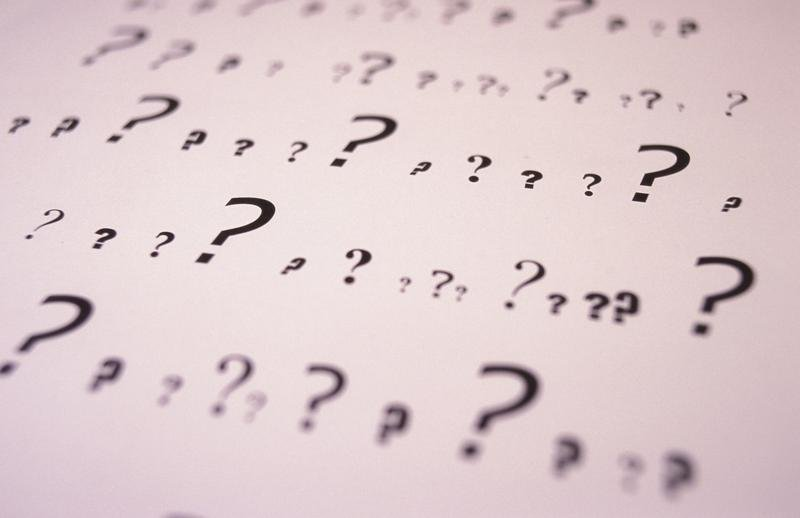 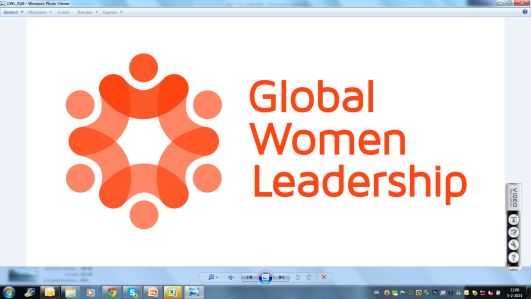 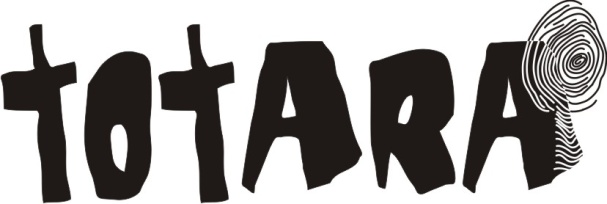 AccountancyProfessional
Crisis
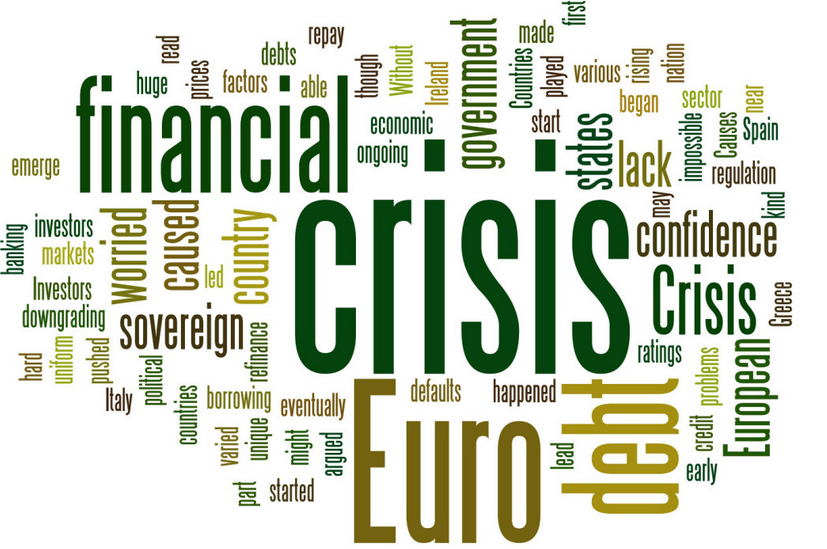 Vision
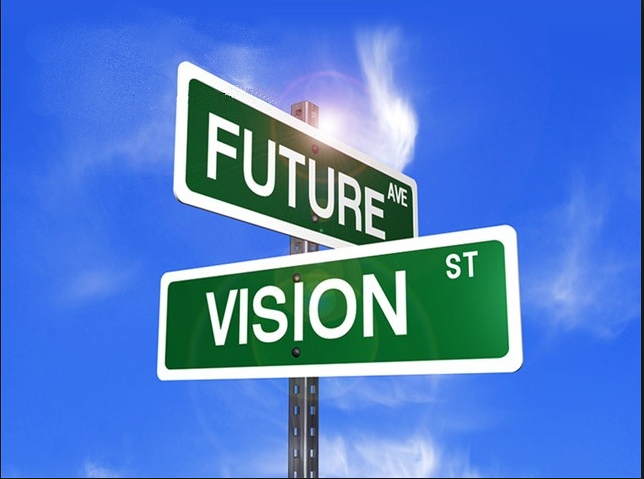 Vision
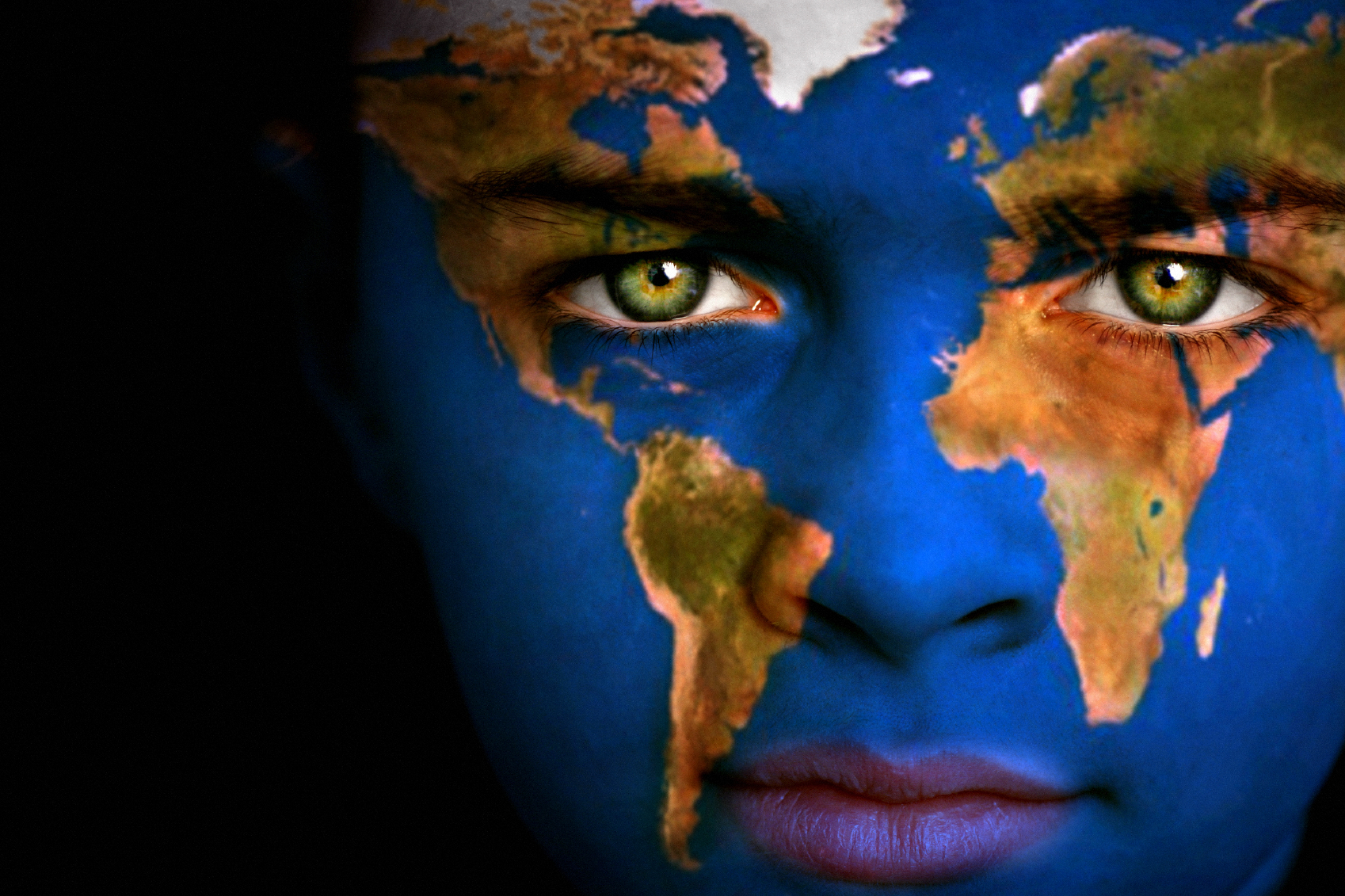 To be a role model for New Leadership
Values
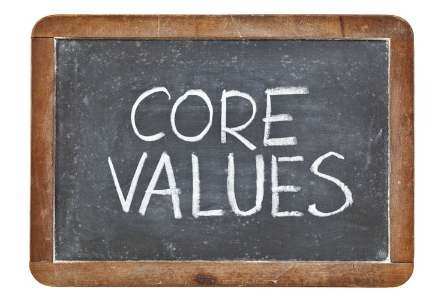 Values
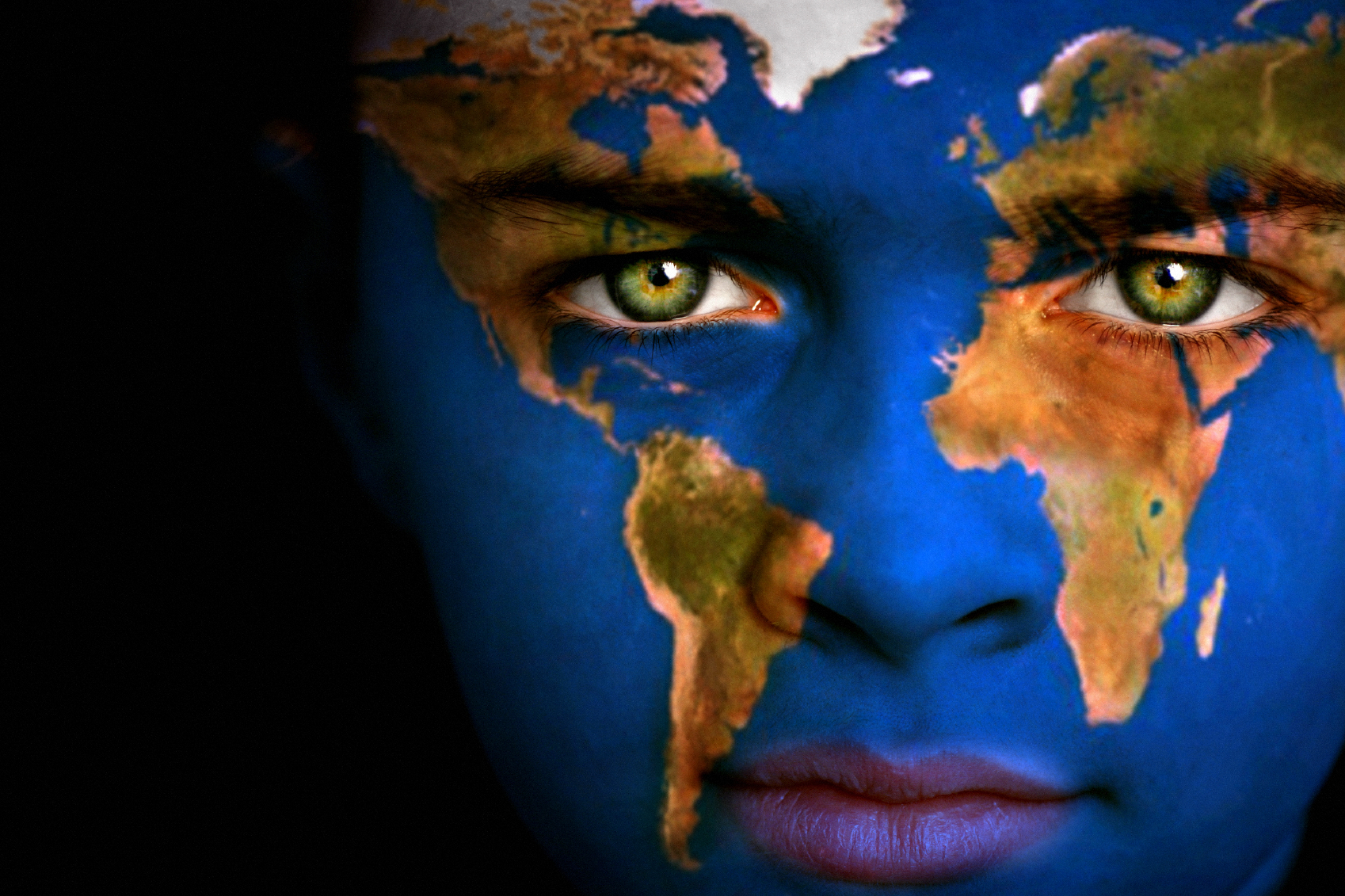 INTEGRITYSOCIETY OVER SELFLIVE AND LET LIVE (respect diversity) HUMANITYETHICS
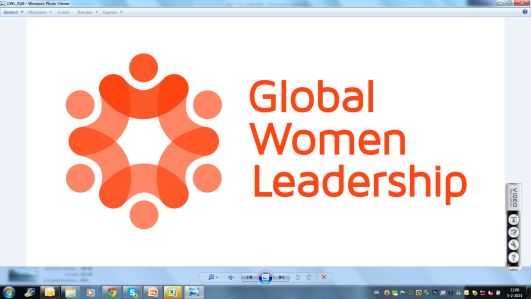 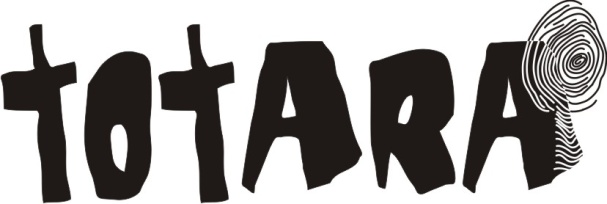 How to 
Change Tomorrow Today
Today
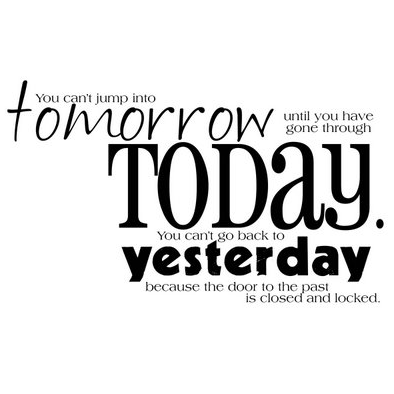 Change
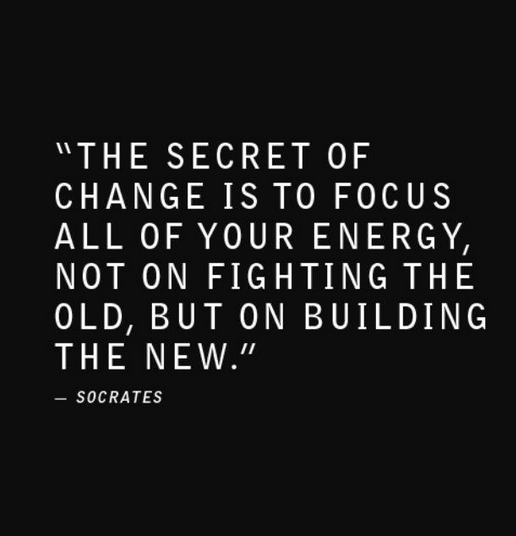 Tomorrow
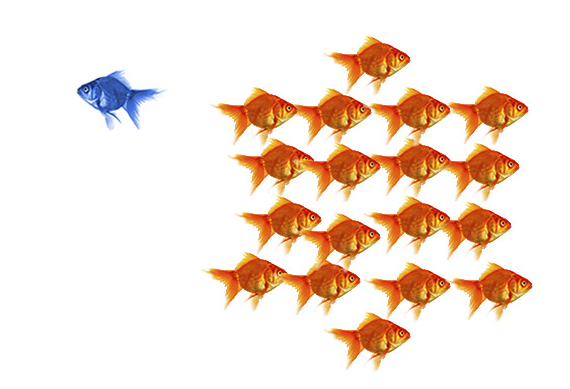 Society over Self
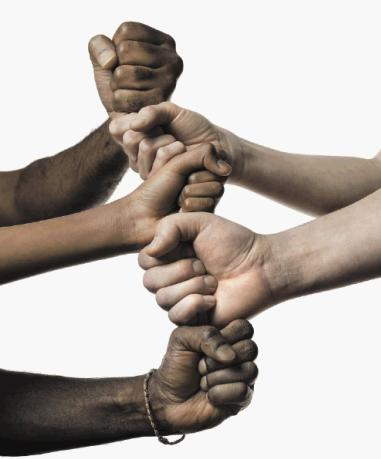 Clear & Transparant
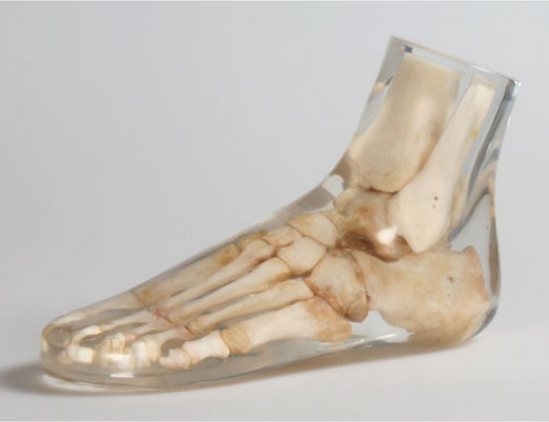 Our Shared Future
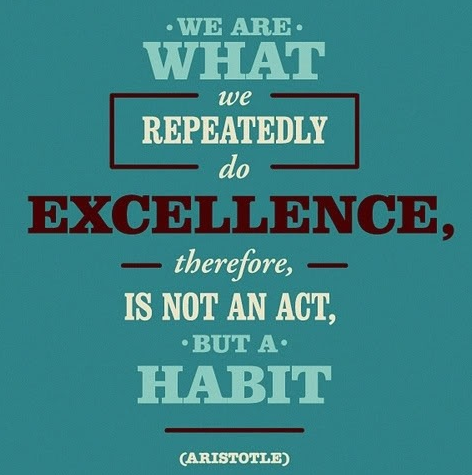 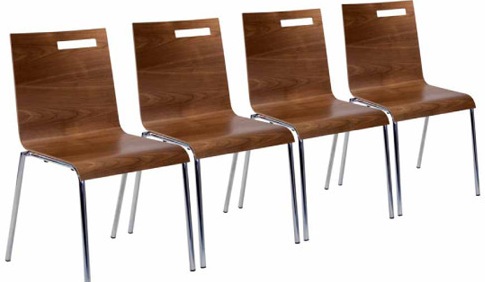 WE INVITE YOU !
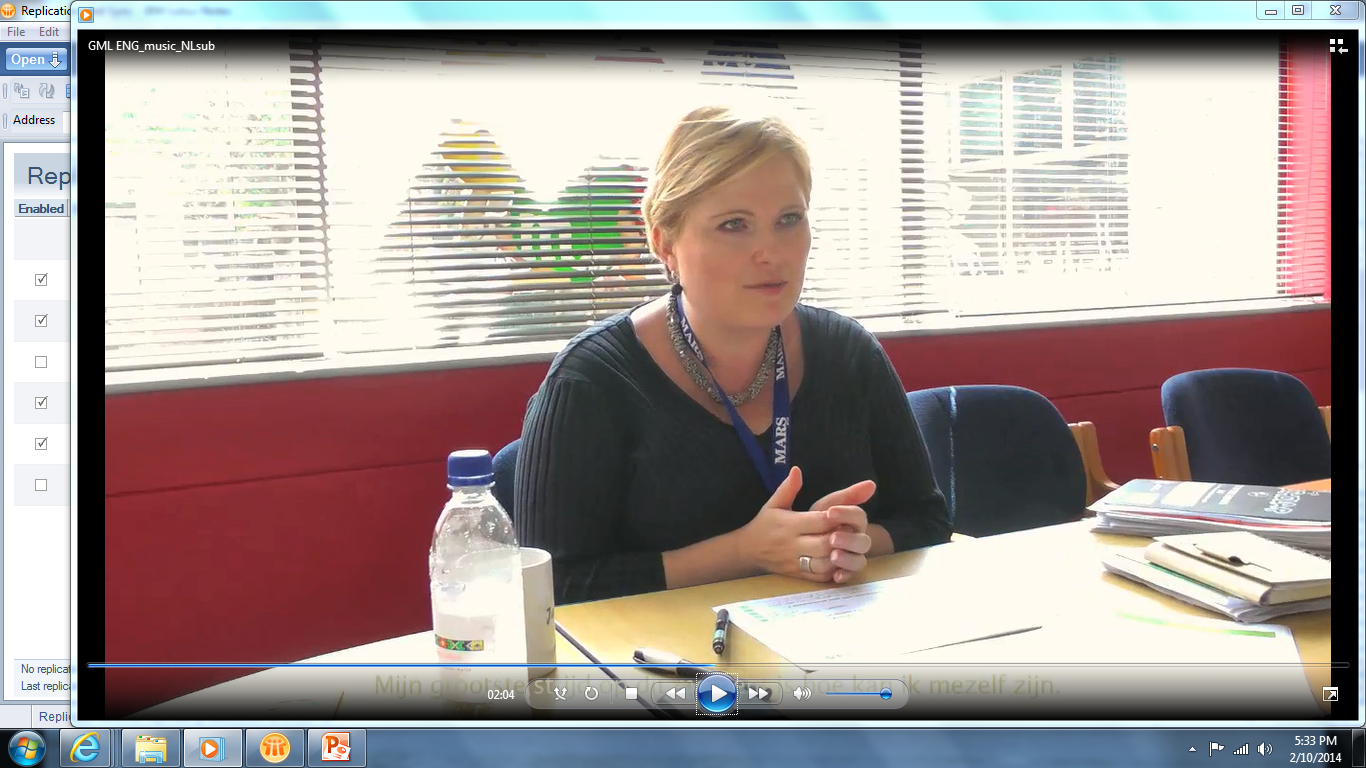 Jeanne, MARS, South Africa
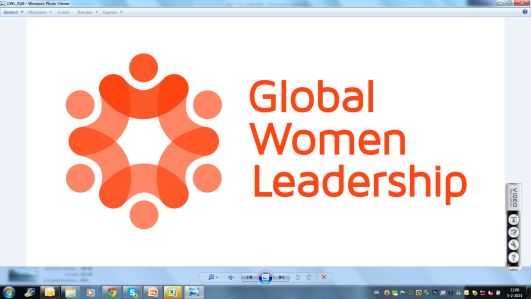 1
IT IS ABOUT THE GREATER GOOD, NOT ABOUT ME- Jeanne
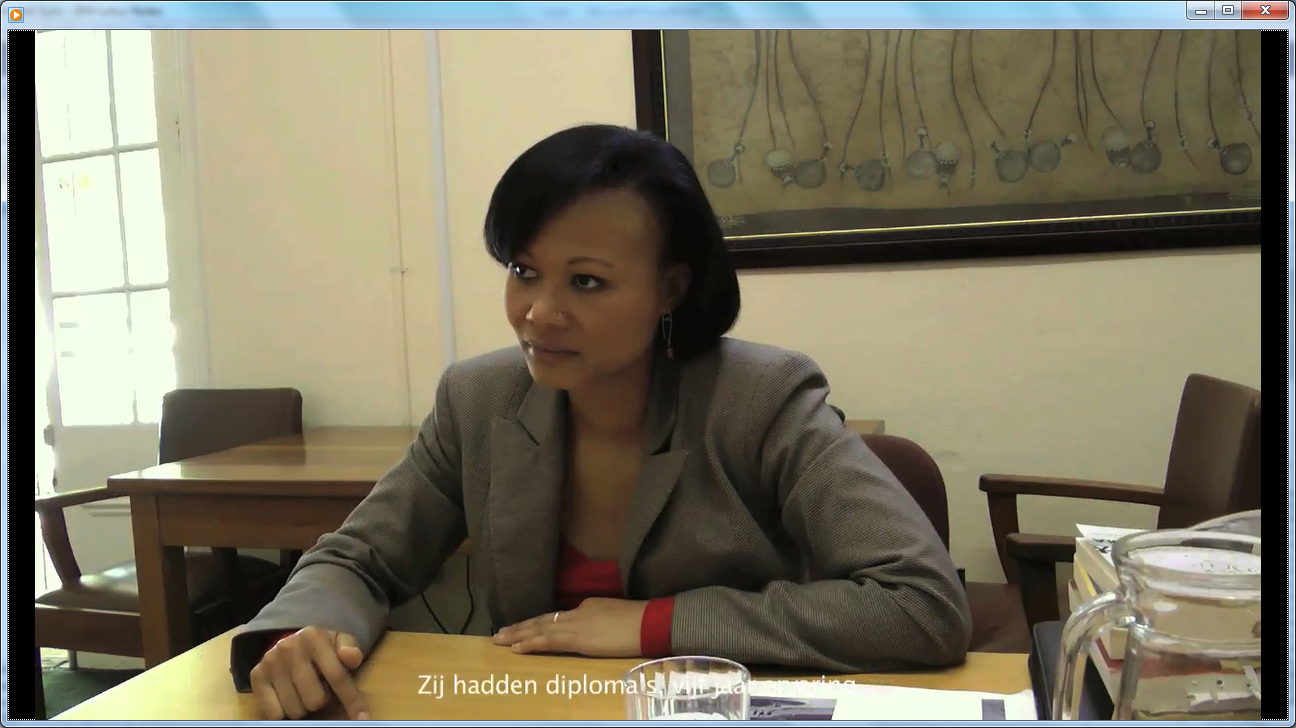 Ruth, University Stellenbosch, South Africa
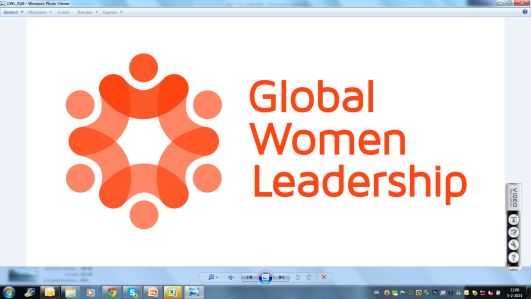 2
YOU DON’t NEED A TITLE TO BE A LEADER for SYSTEMIC CHANGE- Ruth
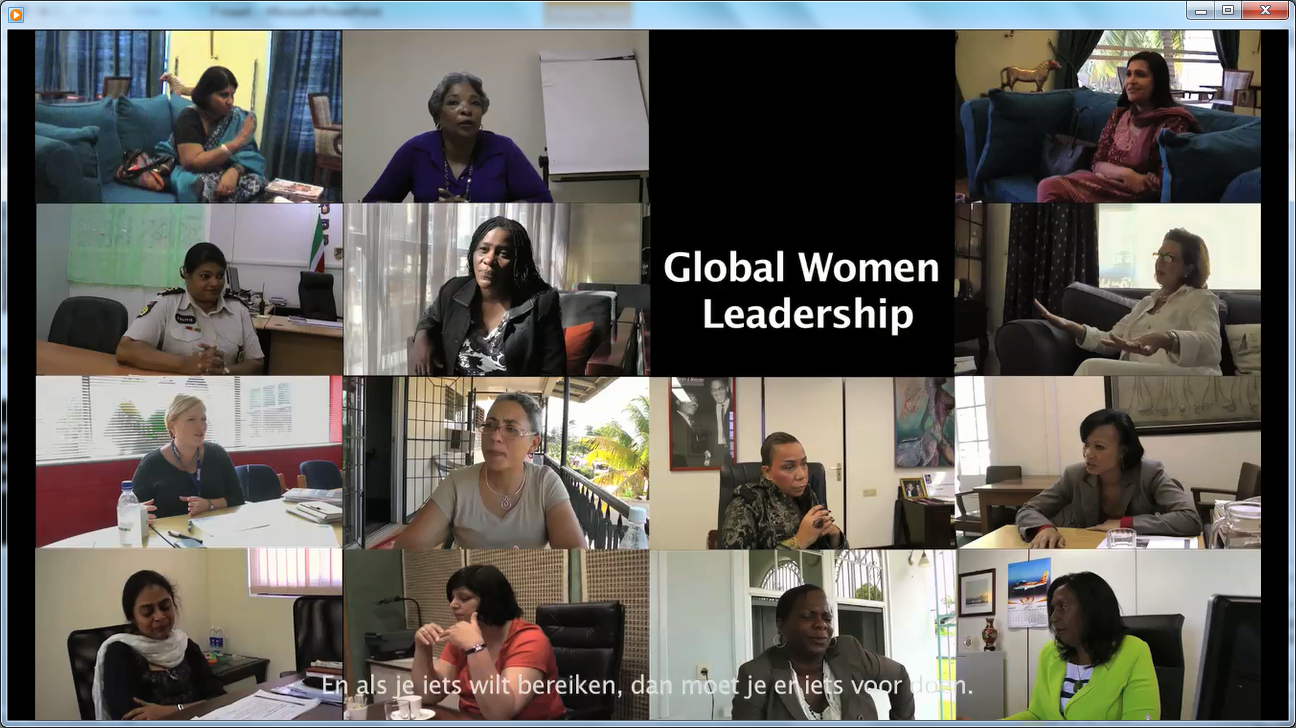 Ameeta Roy, IBM, India
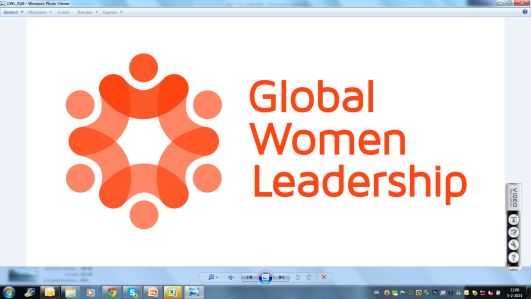 3
WE SHOULD NOT COMPRoMISE ON INTEGRITY- Ameeta
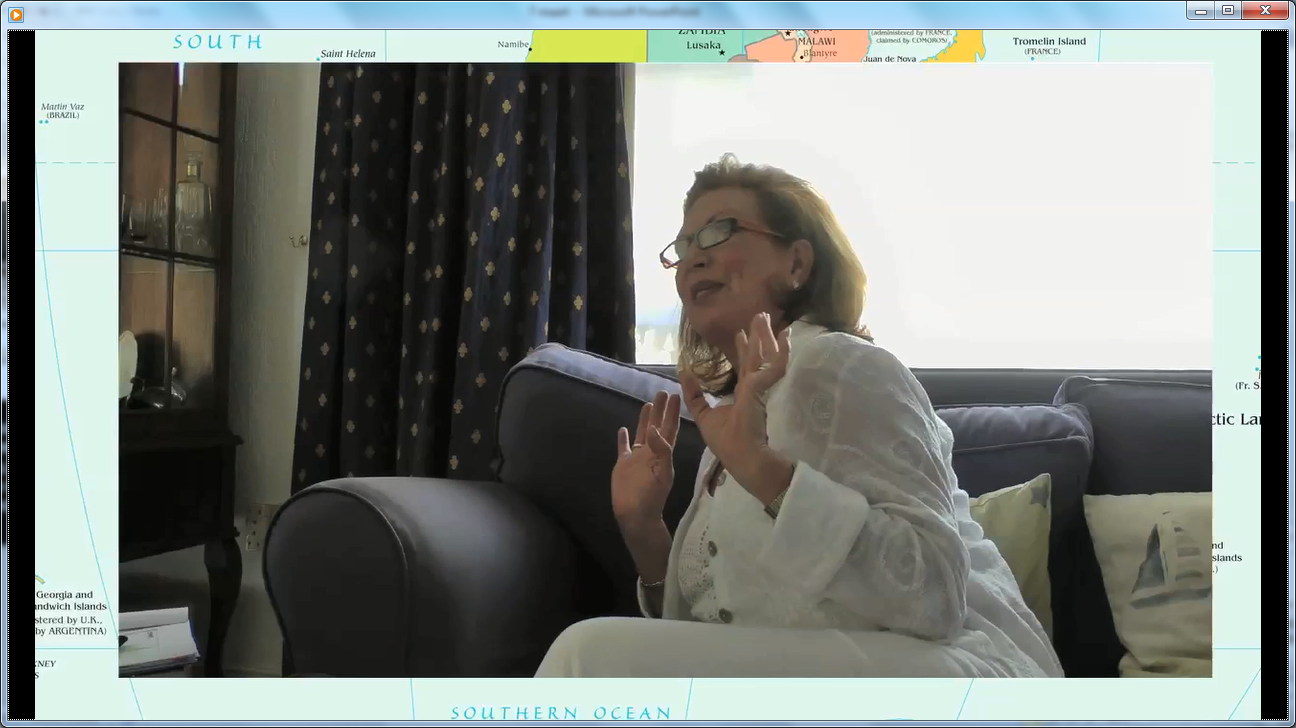 Michelle, Open Source, South Africa
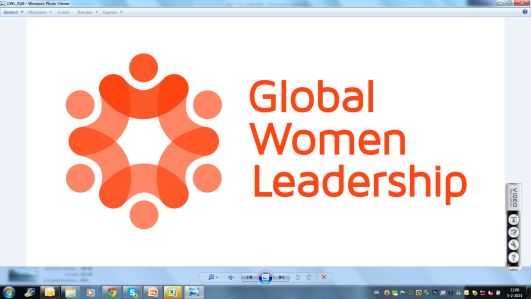 4
leadership is hard WORK and requires a lot of communicatiONS- Michelle
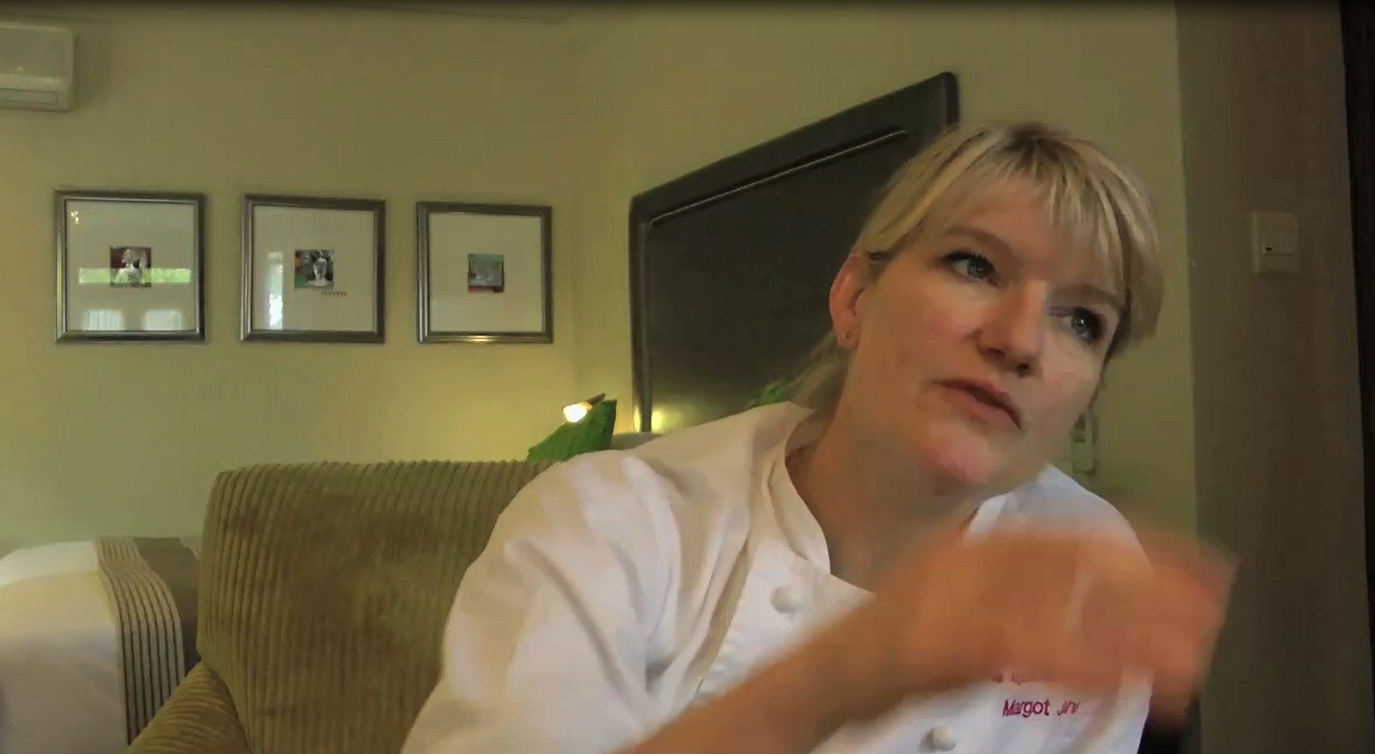 Margot, Executive Chef, South Africa
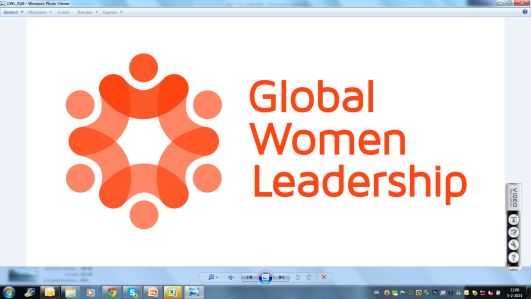 5
selected out of the group with all the diploma’s - margot
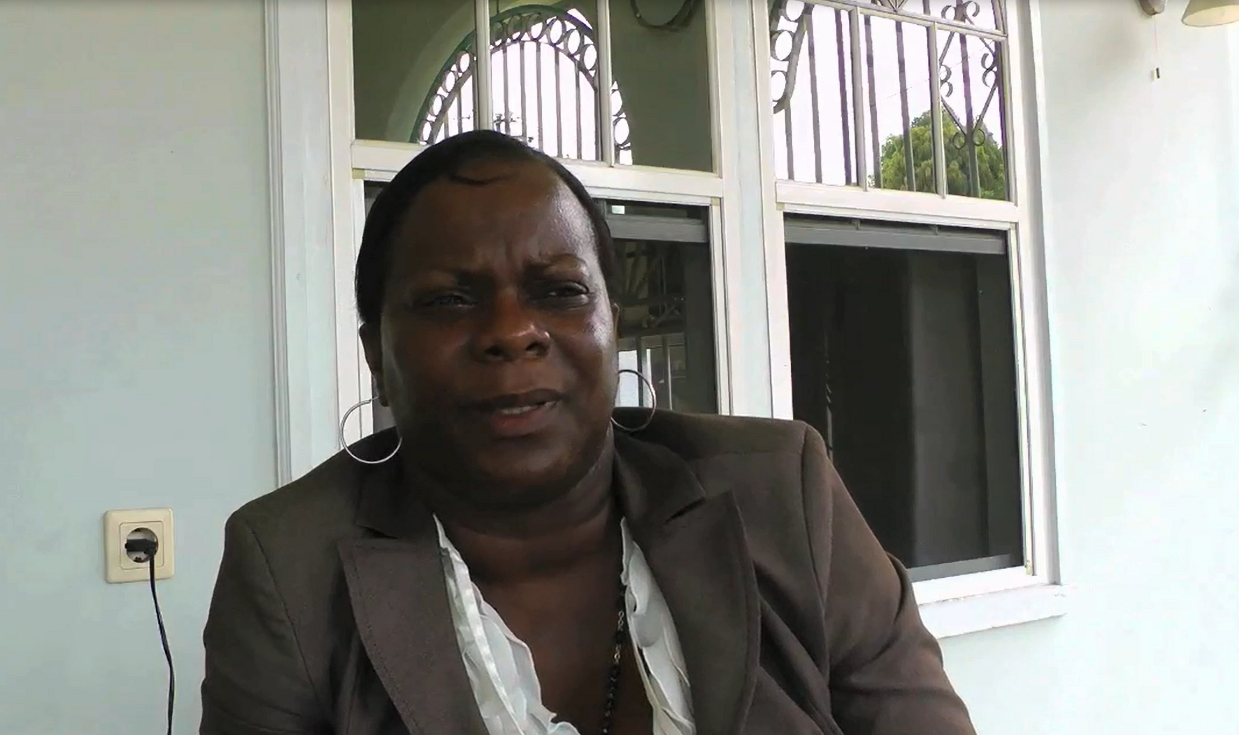 Yvonne, Chartered Accountant, SUVA, Suriname
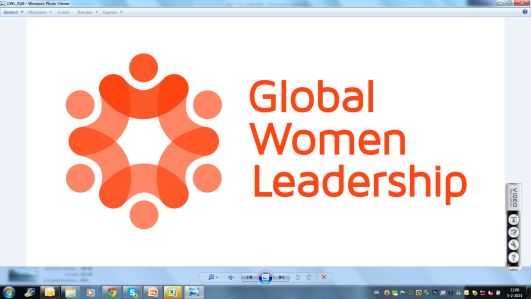 6
IF YOU want to change something, You have to do something for it - yvonne
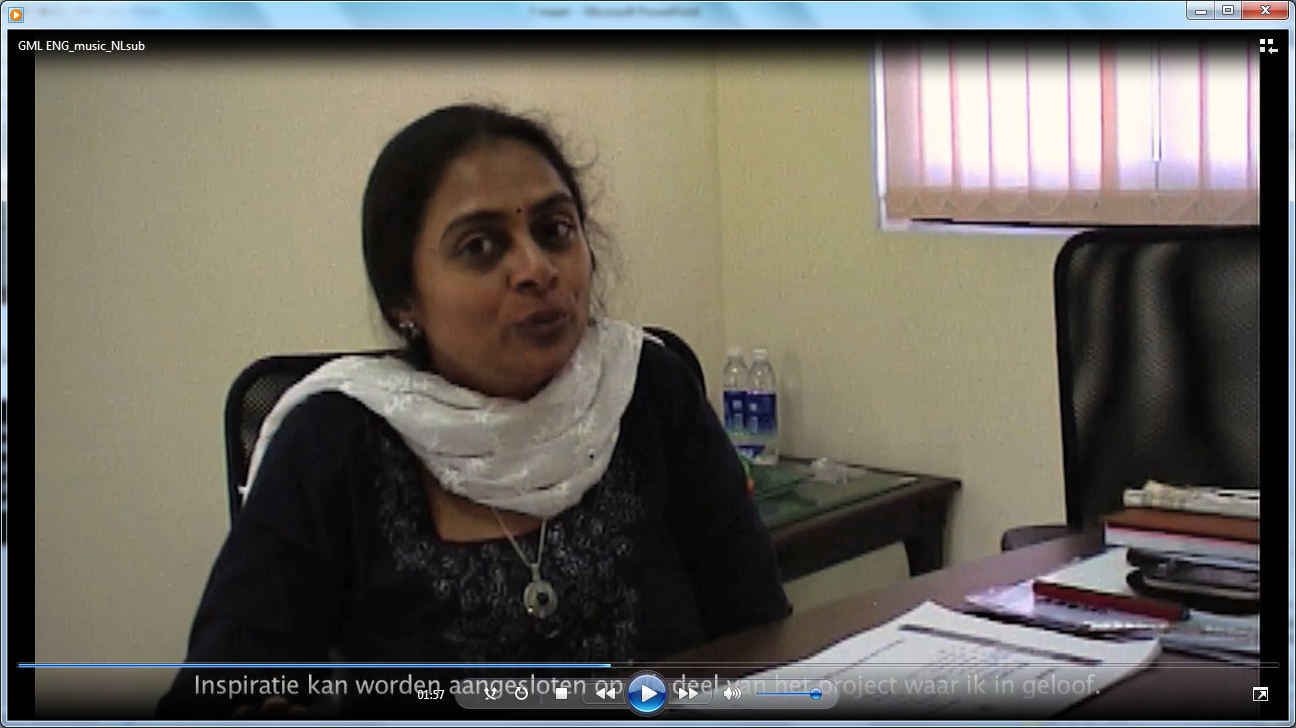 Sravanti, Infotech, India
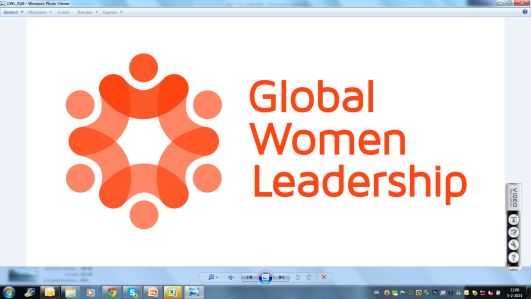 7
BELIEF IN THE PROJECT - Sravanti
Because it matters
Change Tomorrow TodaY!